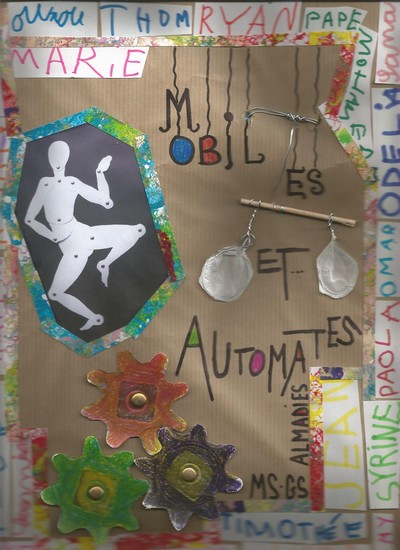 Ecole Française Dakar Almadies
Classe de MS/GS
Isabelle LEVAUFRE
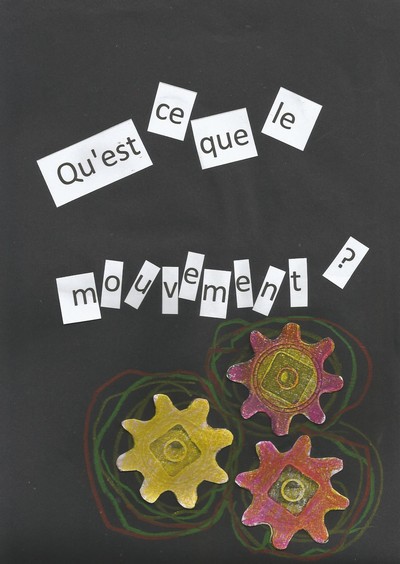 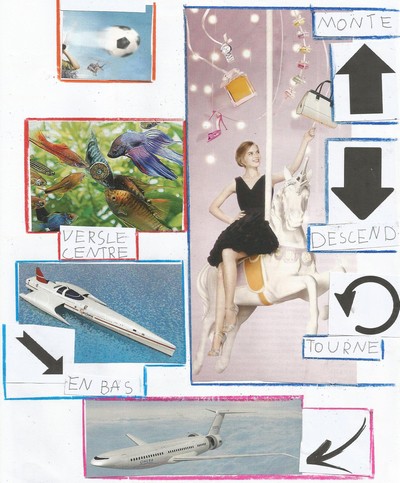 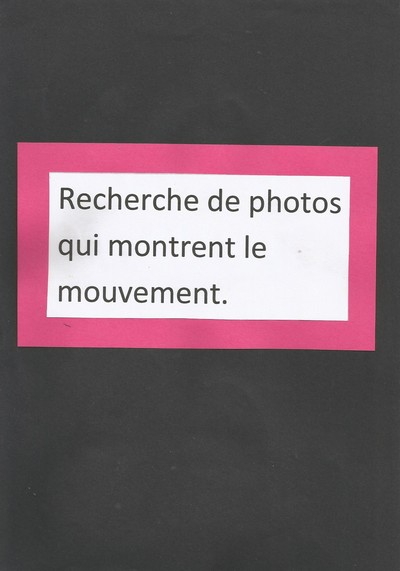 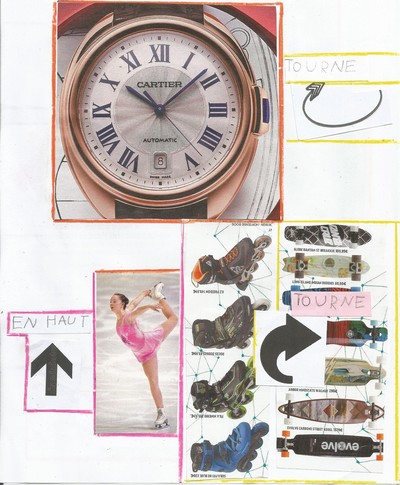 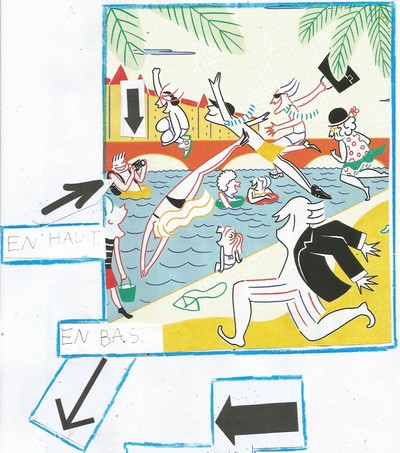 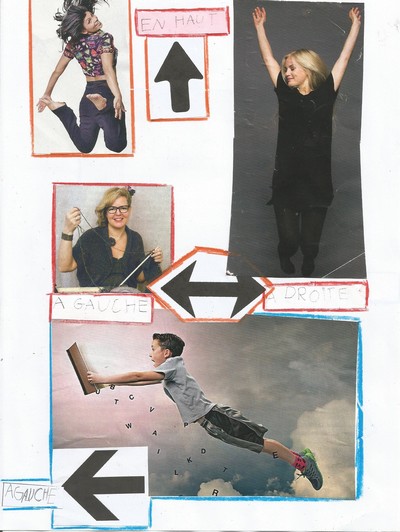 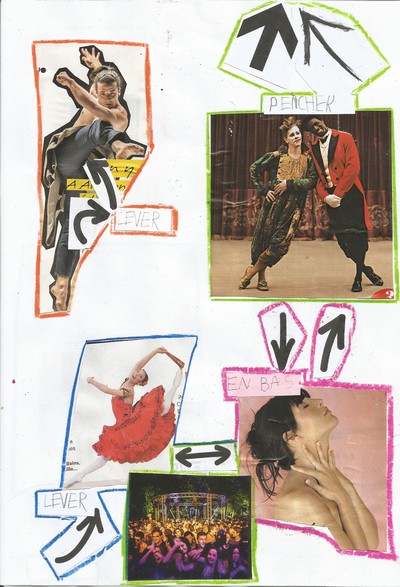 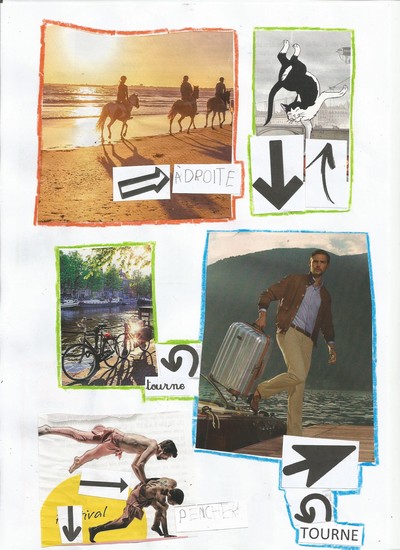 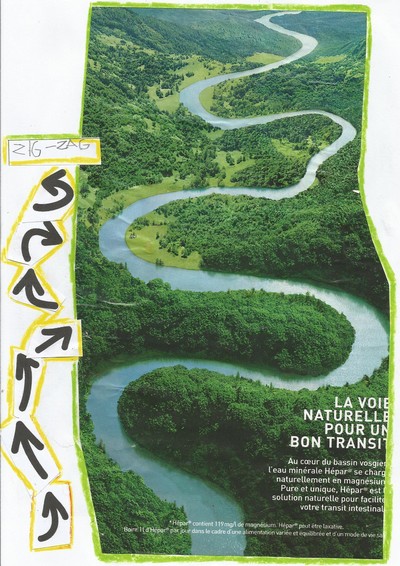 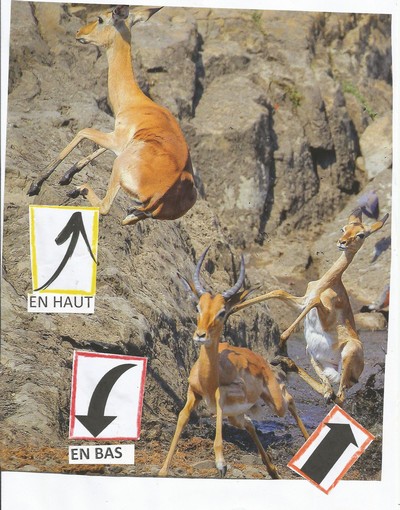 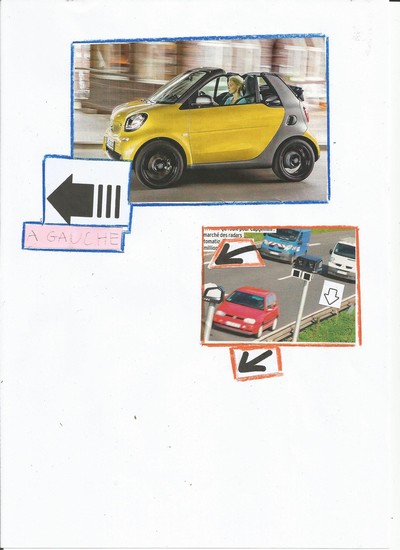 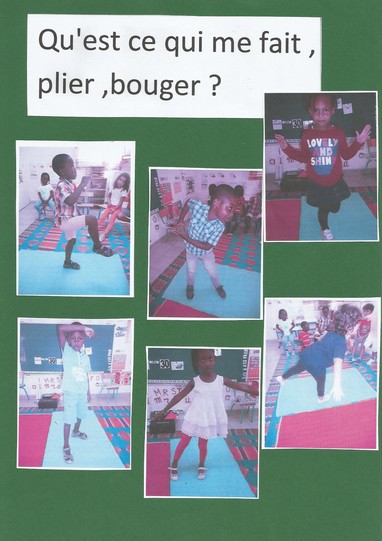 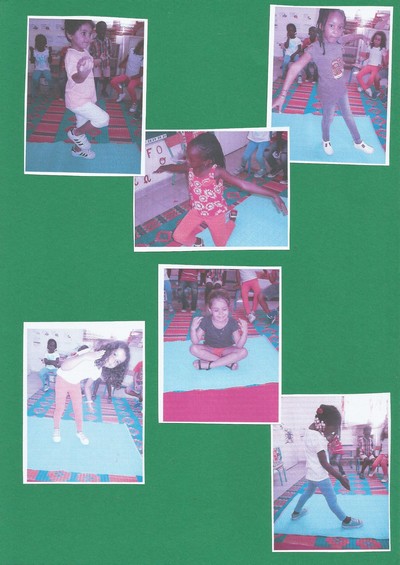 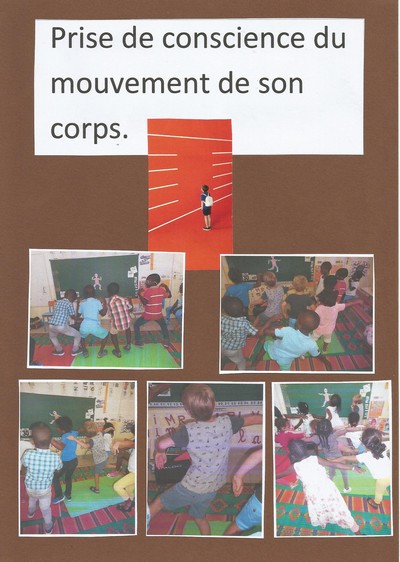 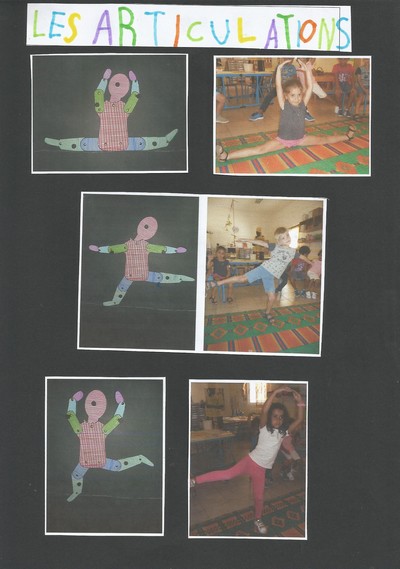 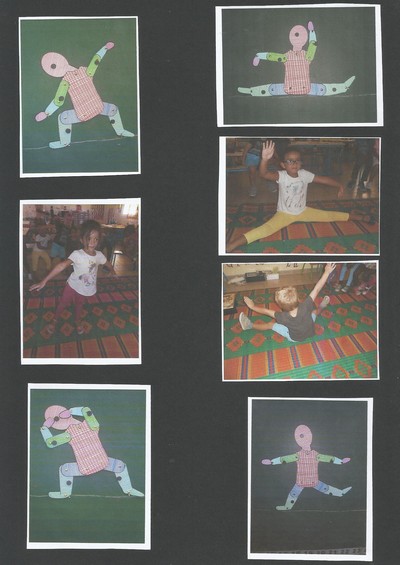 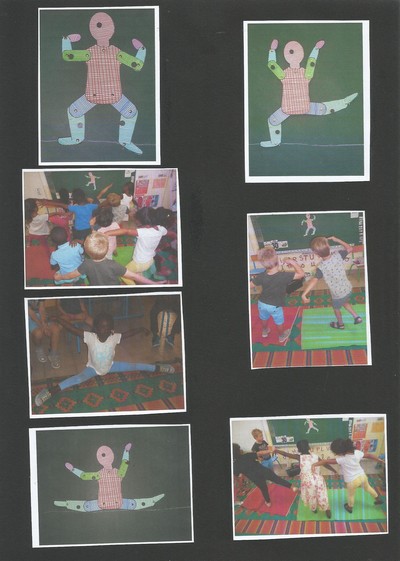 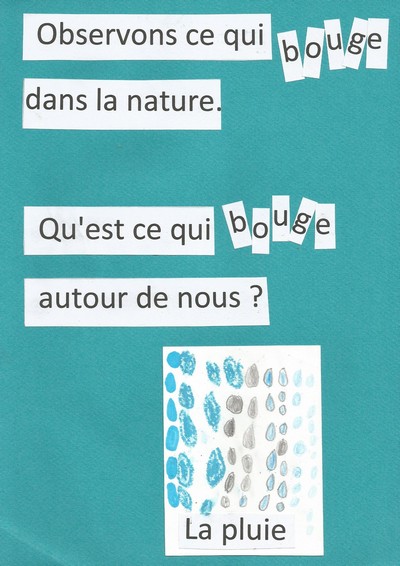 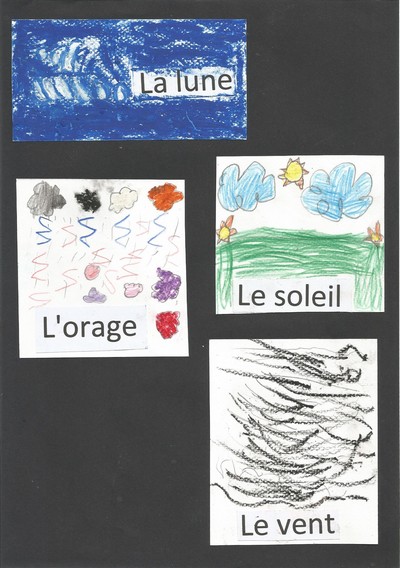 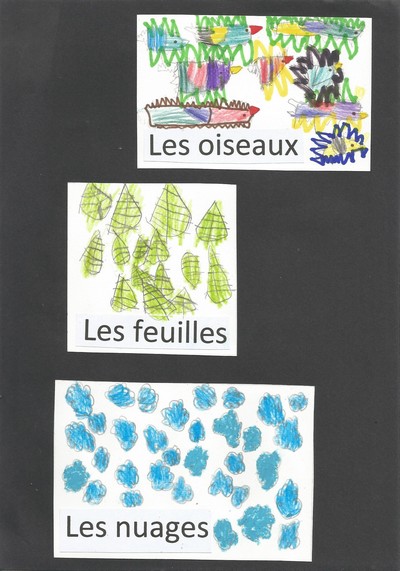 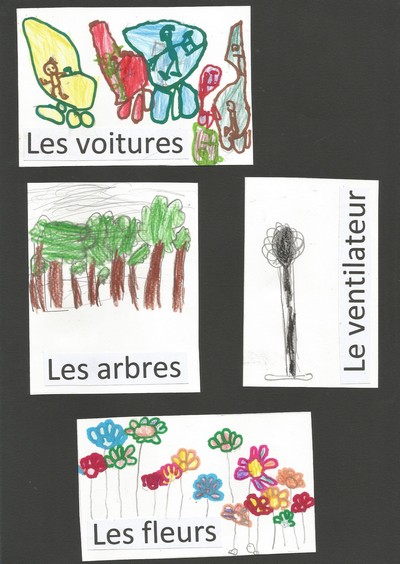 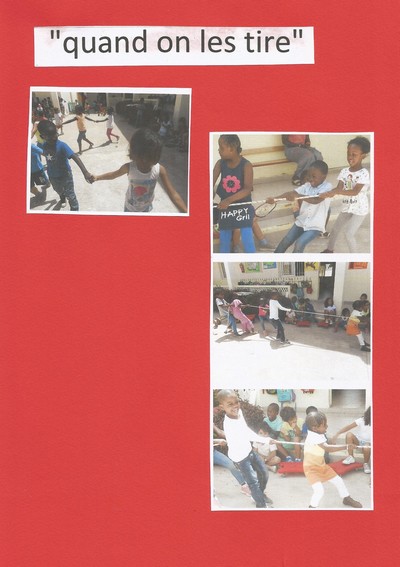 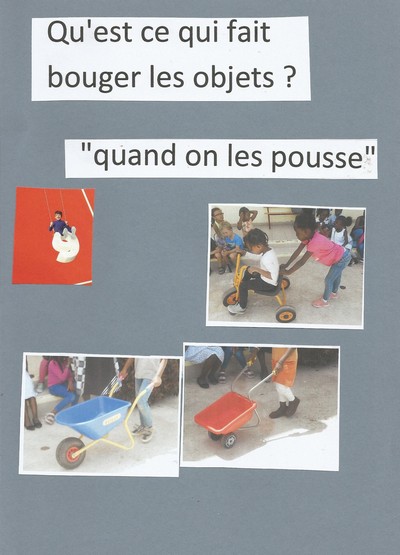 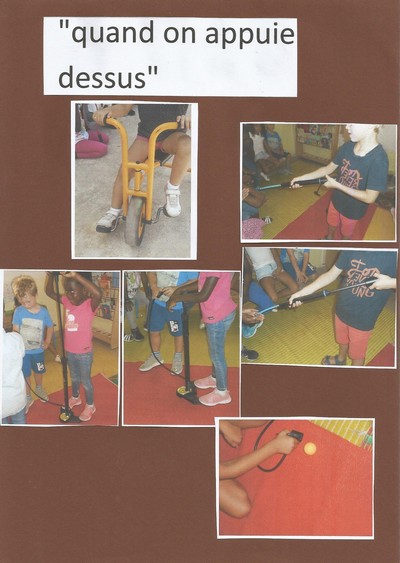 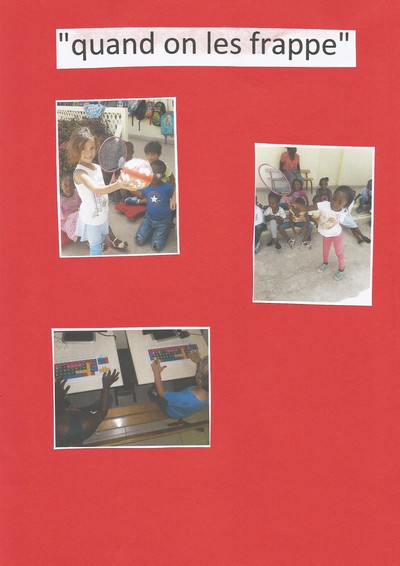 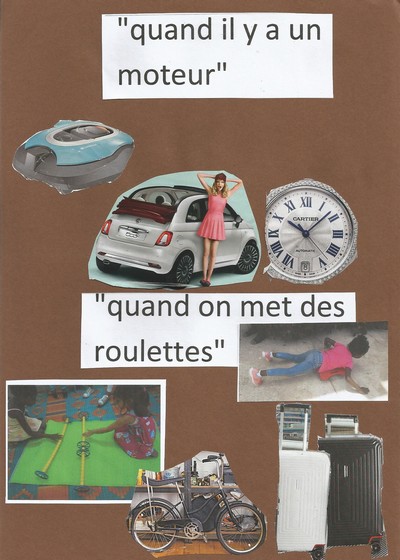 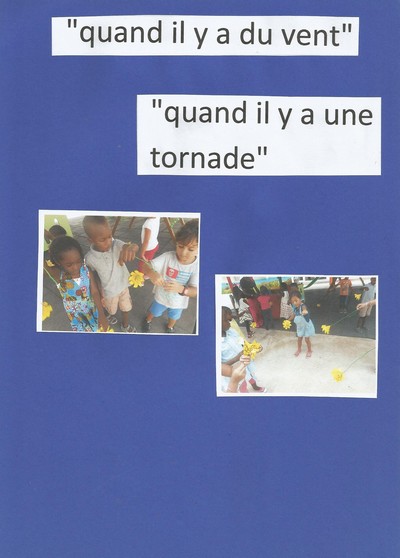 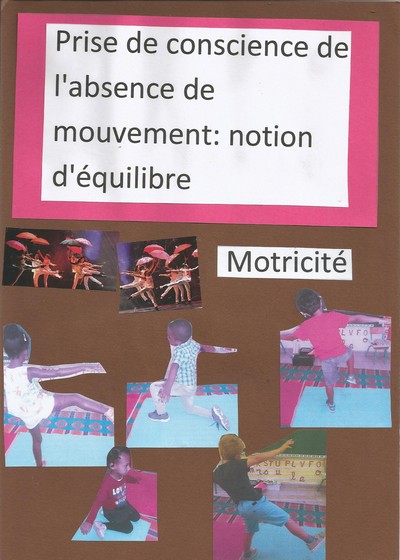 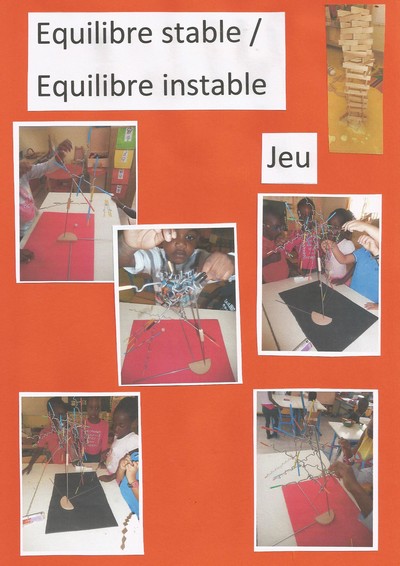 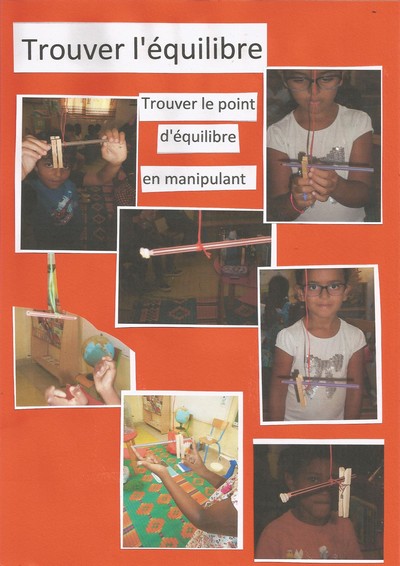 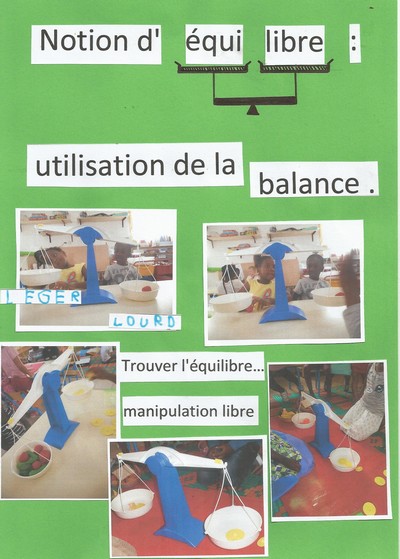 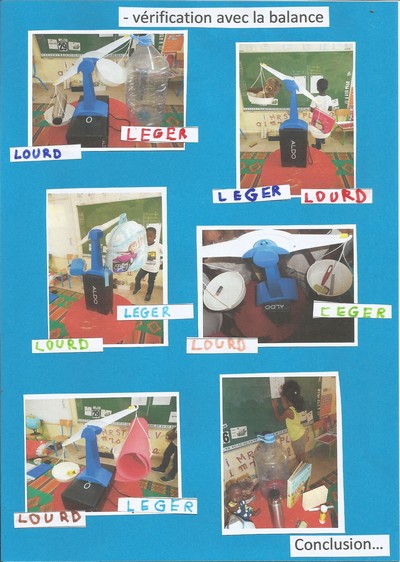 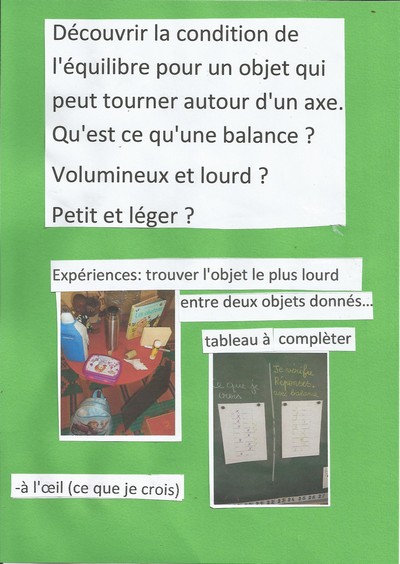 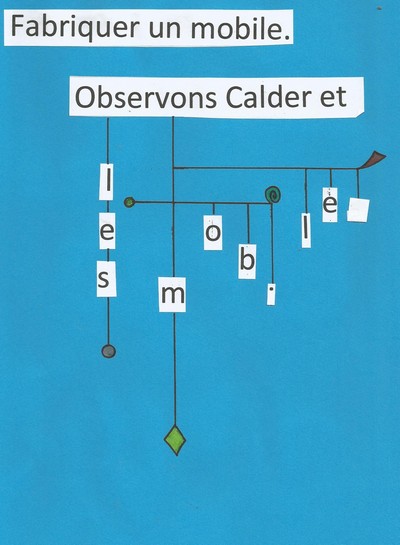 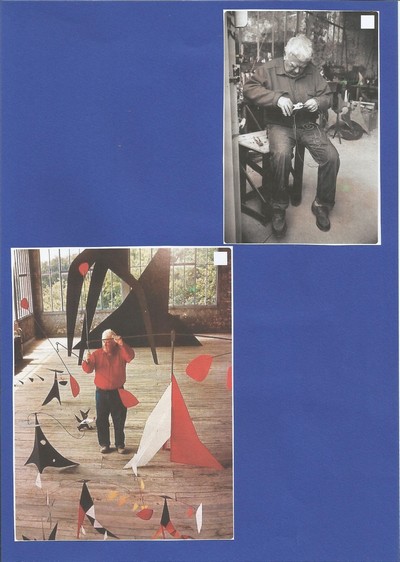 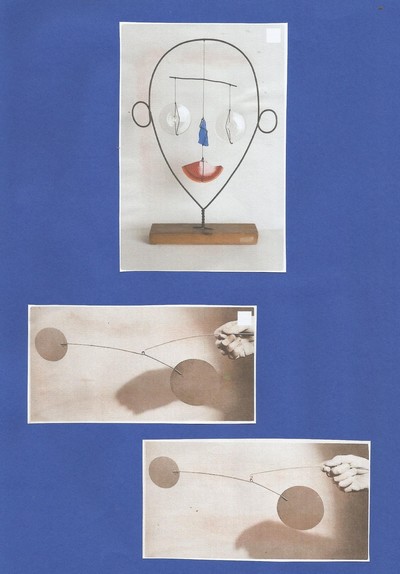 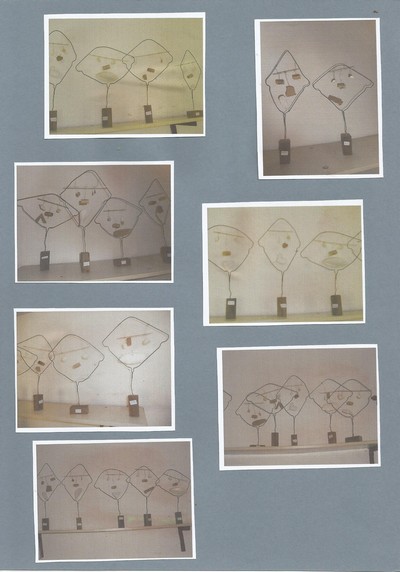 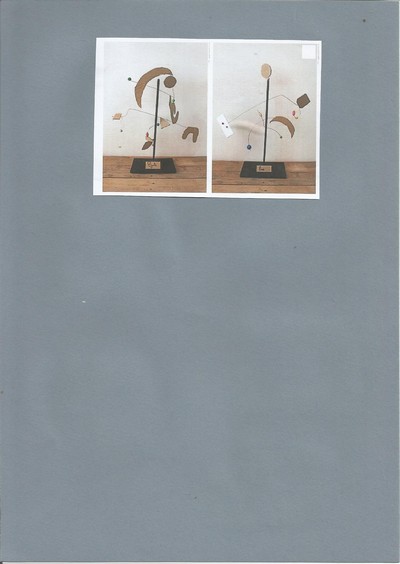